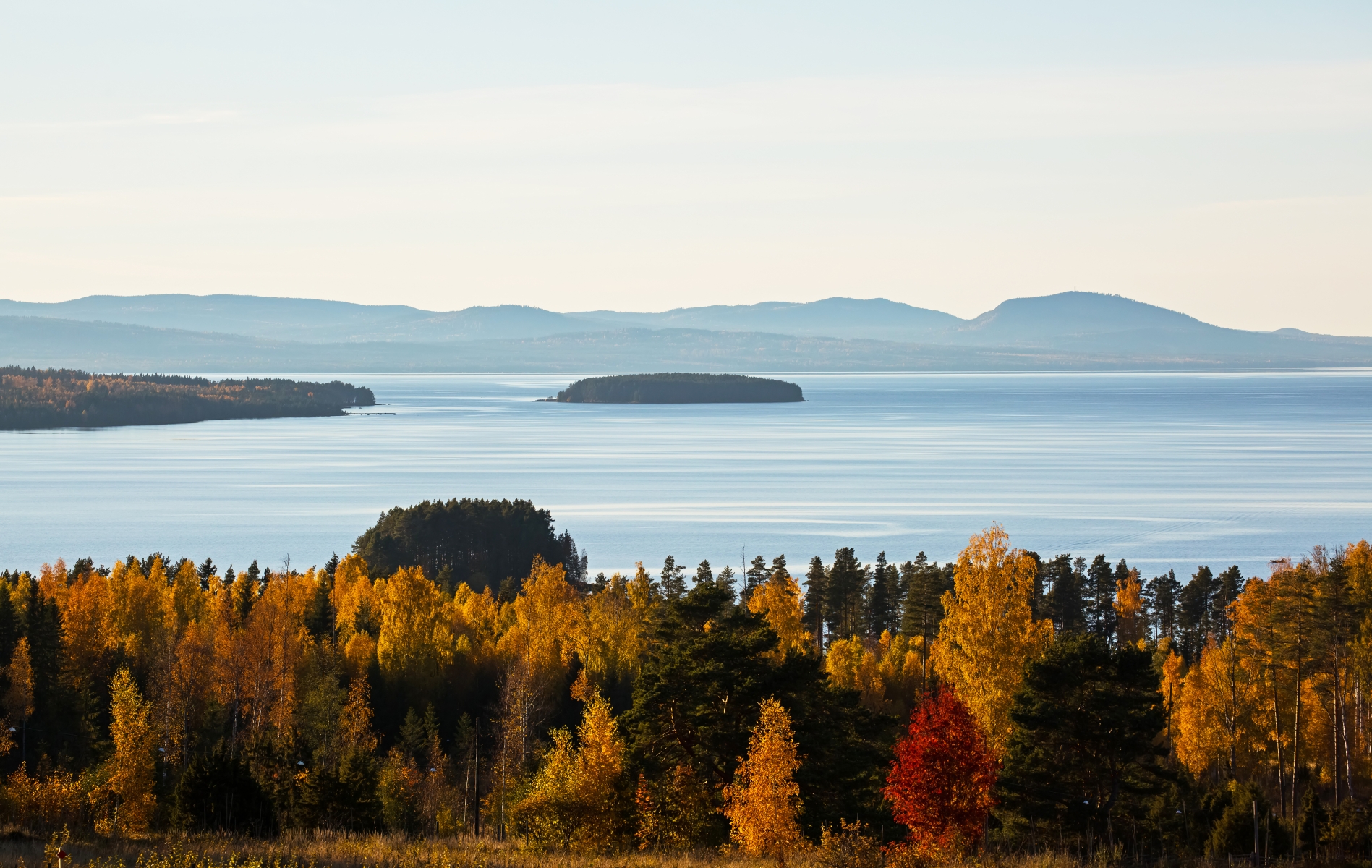 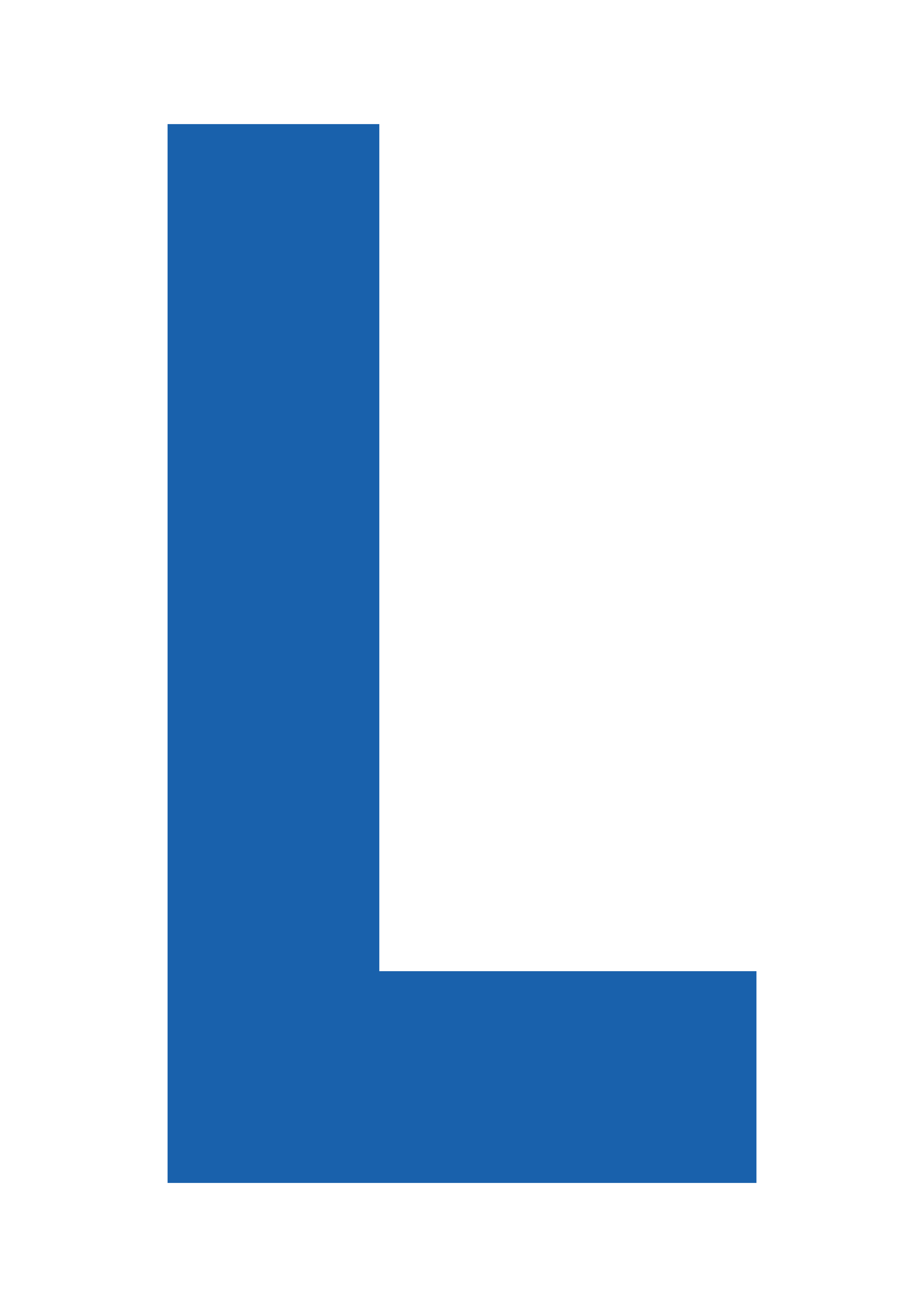 Översiktsplan 2025 
Samråd - pensionärsrådet
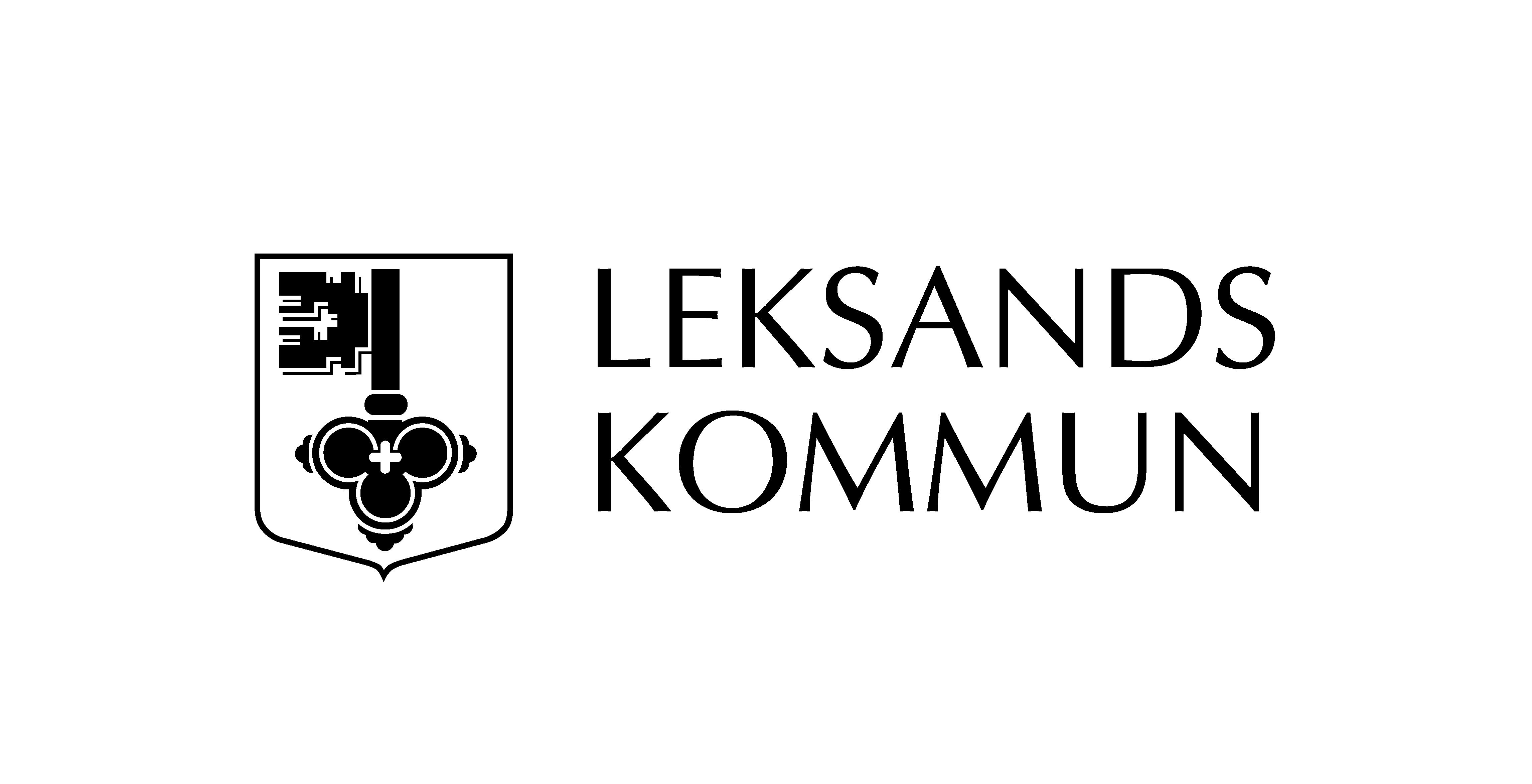 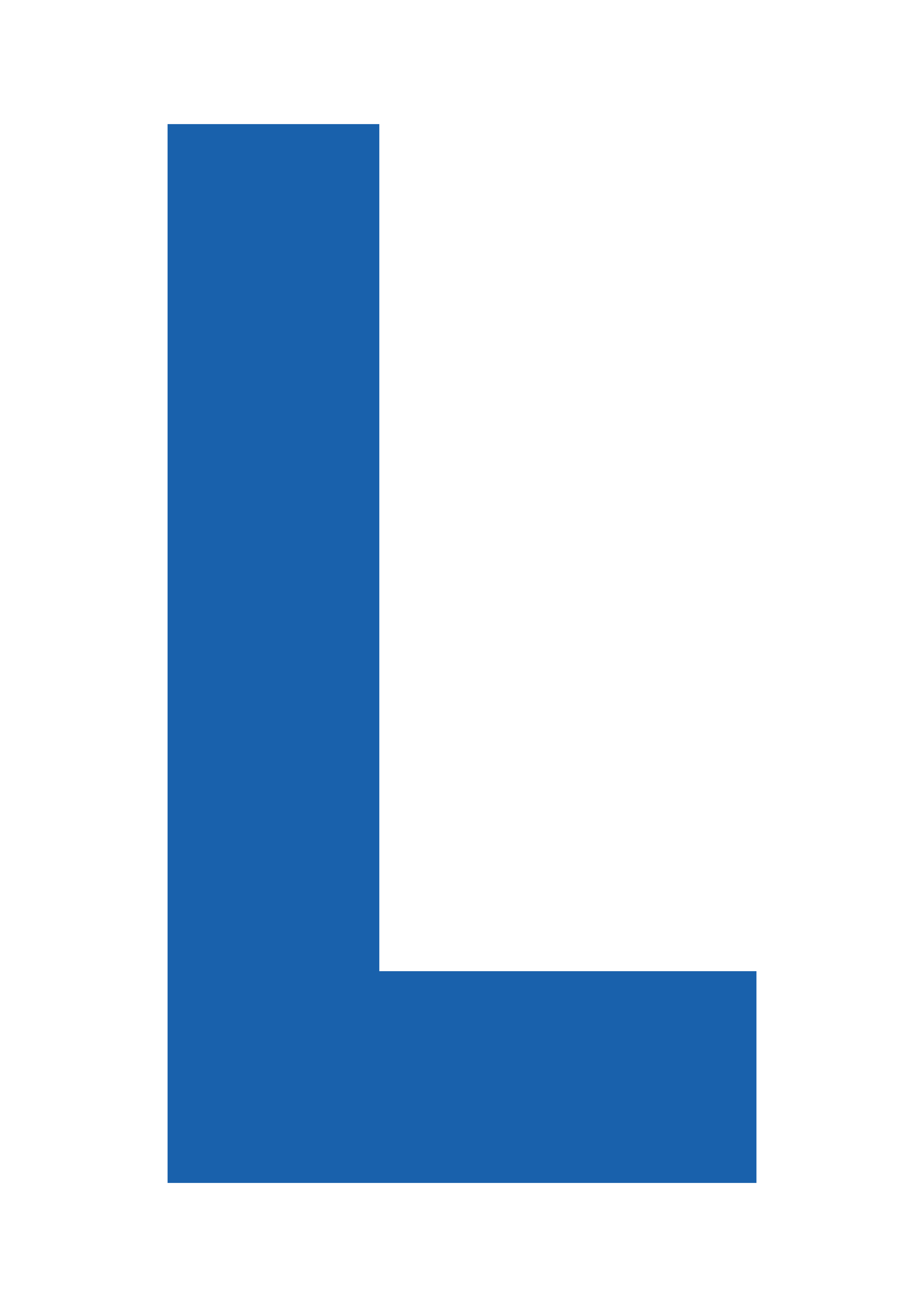 Syfte med samråd
Syftet med samrådet är att ge möjlighet till synpunkter på planförslaget, från kommunmedborgare, myndigheter, grannkommuner med flera. Efter avslutad samrådstid kommer dessa synpunkter sammanställas, besvaras och eventuella justeringar i översiktsplanen görs.
Samrådet pågår mellan den 26 mars till och med den 26 juni 2024.
2
Vad är en översiktsplan?
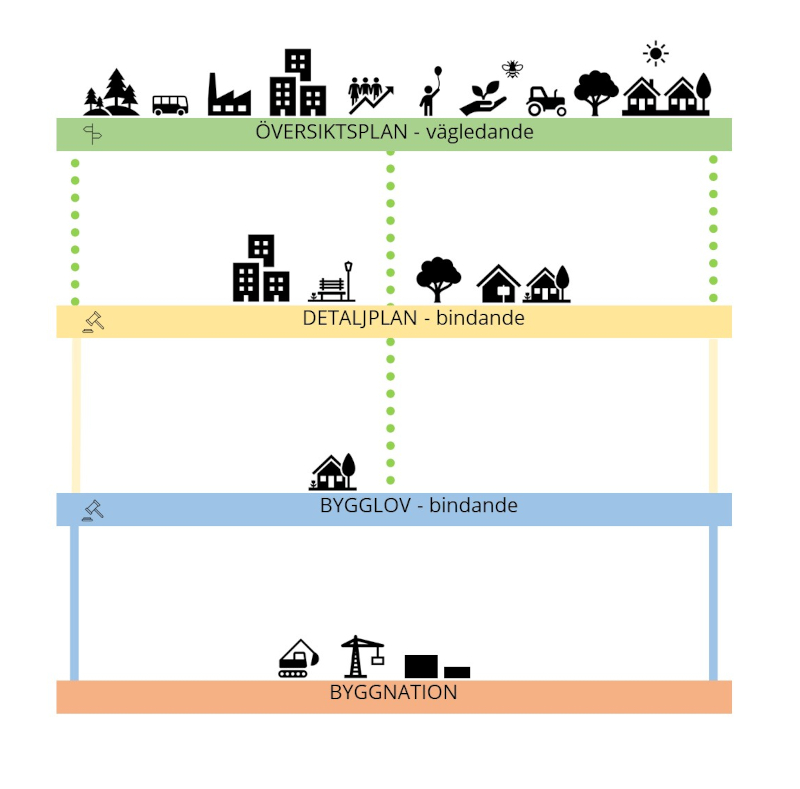 Övergripande plan för mark-, vatten- och luftområden
Omfattar hela kommunens yta
Visar hur bebyggelsemiljön kan utvecklas och bevaras
Inte juridisk bindande för enskilda och myndigheter
Vägledande för efterföljande beslut
Ett politiskt handlingsprogram för den kommande utvecklingen av kommunen 
Förenklar och effektiviserar plan- och bygglovsärenden
Överenskommelse mellan staten och kommunen om allmänna intressen
3
Tidig dialog och dess resultat
65+ år: 17.92%
46-64 år: 36.07%
31-45 år: 25.58%
19-30 år: 8.94%
13-18 år: 2.67%
0-12 år: 5.07%
Vill inte ange: 3.75%
Fokusgrupper ca 90 personer och 3322 digitala synpunkter
Under perioden 7 november till 5 december 2022 genomfördes 10 dialogmöten med följande grupper; 
Klass 5 Insjön och Excel
Brottsförebyggande rådet
Handikapprådet
Pensionärsrådet
Kommunbygderådet
Samverkansgrupp näringslivet
SFI
Gymnasiet
Småbarnsföräldrar
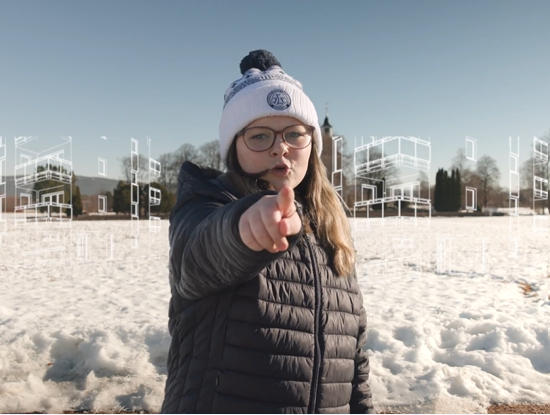 4
Vad sa ni sist vi träffades?
5
Större förändringar från ÖP 2014
Bebyggelsesstråk Insjön-Ål-Kilen, Rönnäs-Insjön samt större område Leksand-Tälllberg – både bostäder och verksamhetsområden
Verksamhetsområde Insjön
Söder om Tunsta och norr om Lummerhöjden
Utökning LIS
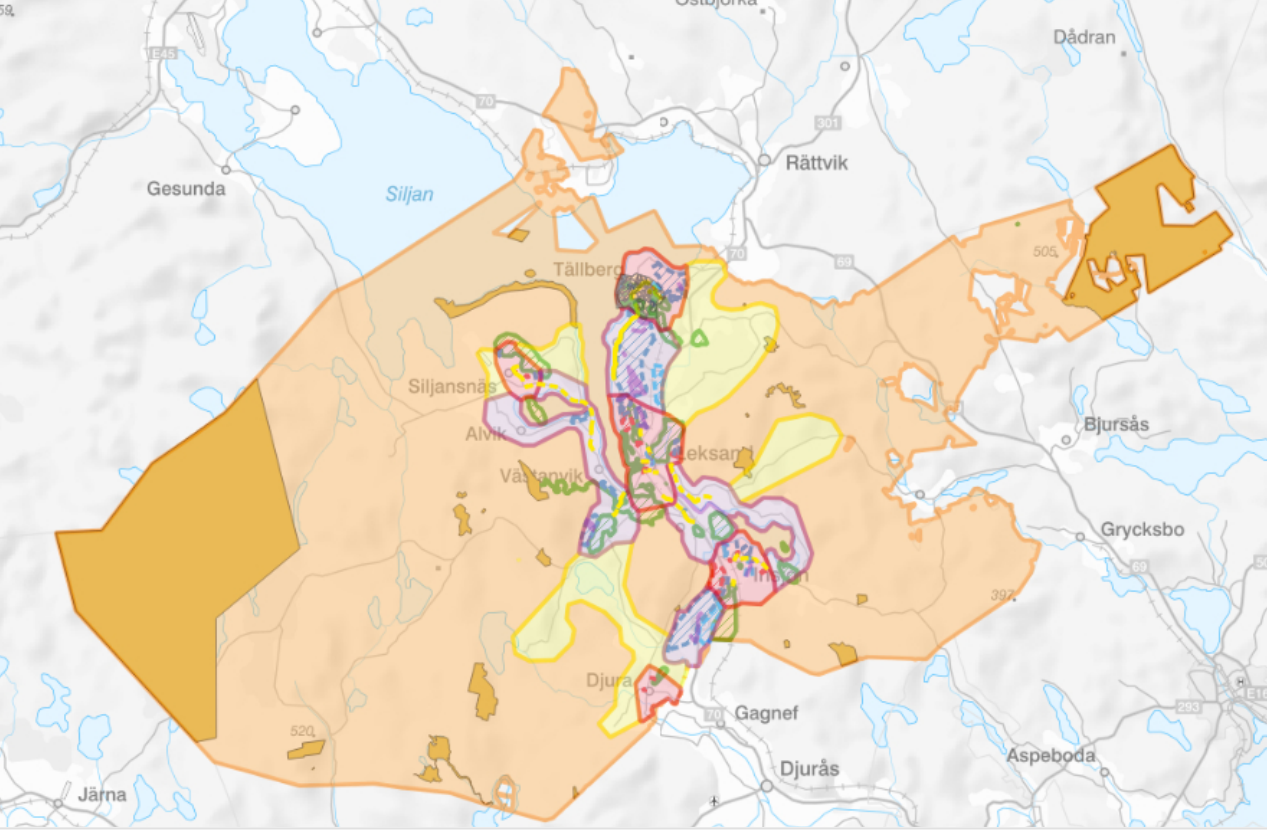 6
Var står vi i processen nu?
Samrådet kommer ske med samma fokusgrupper som tidiga dialogen samt chattar
7
Leksands kommuns digitala översiktsplan
https://karta.leksand.se/oversiktsplan/
8
[Speaker Notes: Hänsyn och allmänna intressen  - visa vilka som finns
Kort beskriva vindkraft och solcellspark, vildmarksriket, gestaltad livsmiljö, lågpunktskartering/klimatförändringar, areella näringar – antal tomter 
Gå mer in specifikt på de olika markanvändningsområdena]
Lämna gärna formella synpunkter
https://sjalvservice.leksand.se/oversikt/overview/324

Sprid gärna till vänner och bekanta
9
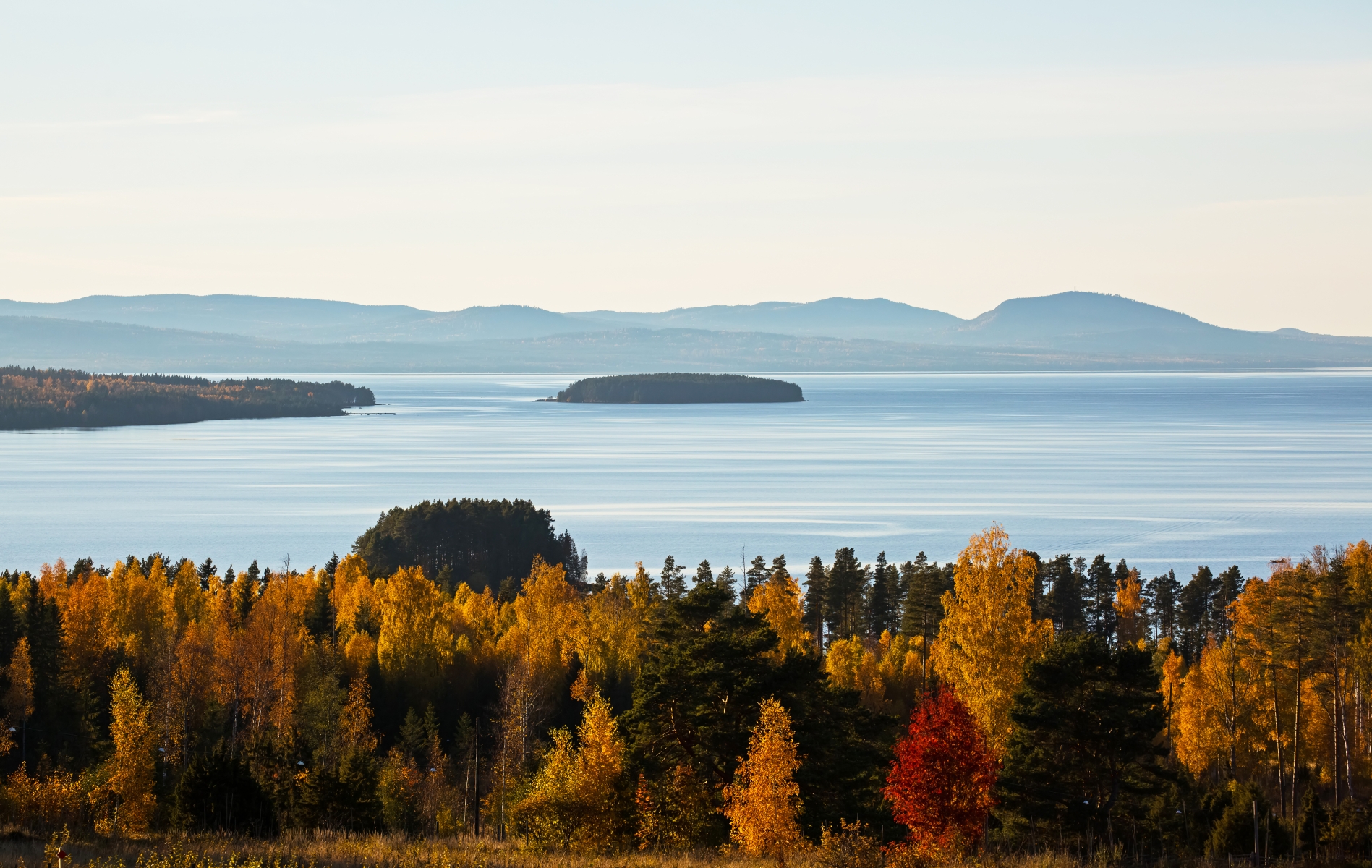 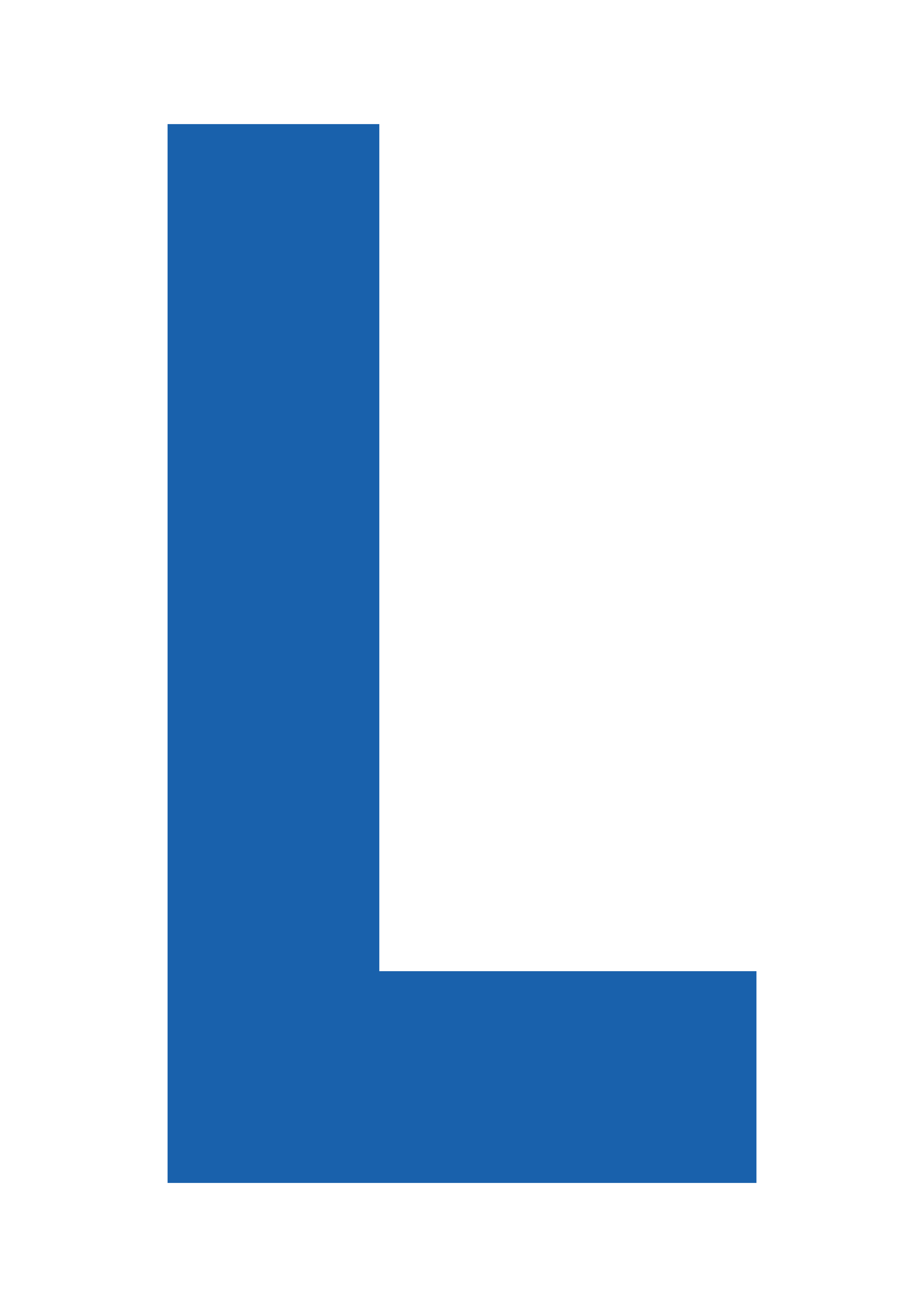 Frågor/funderingar?
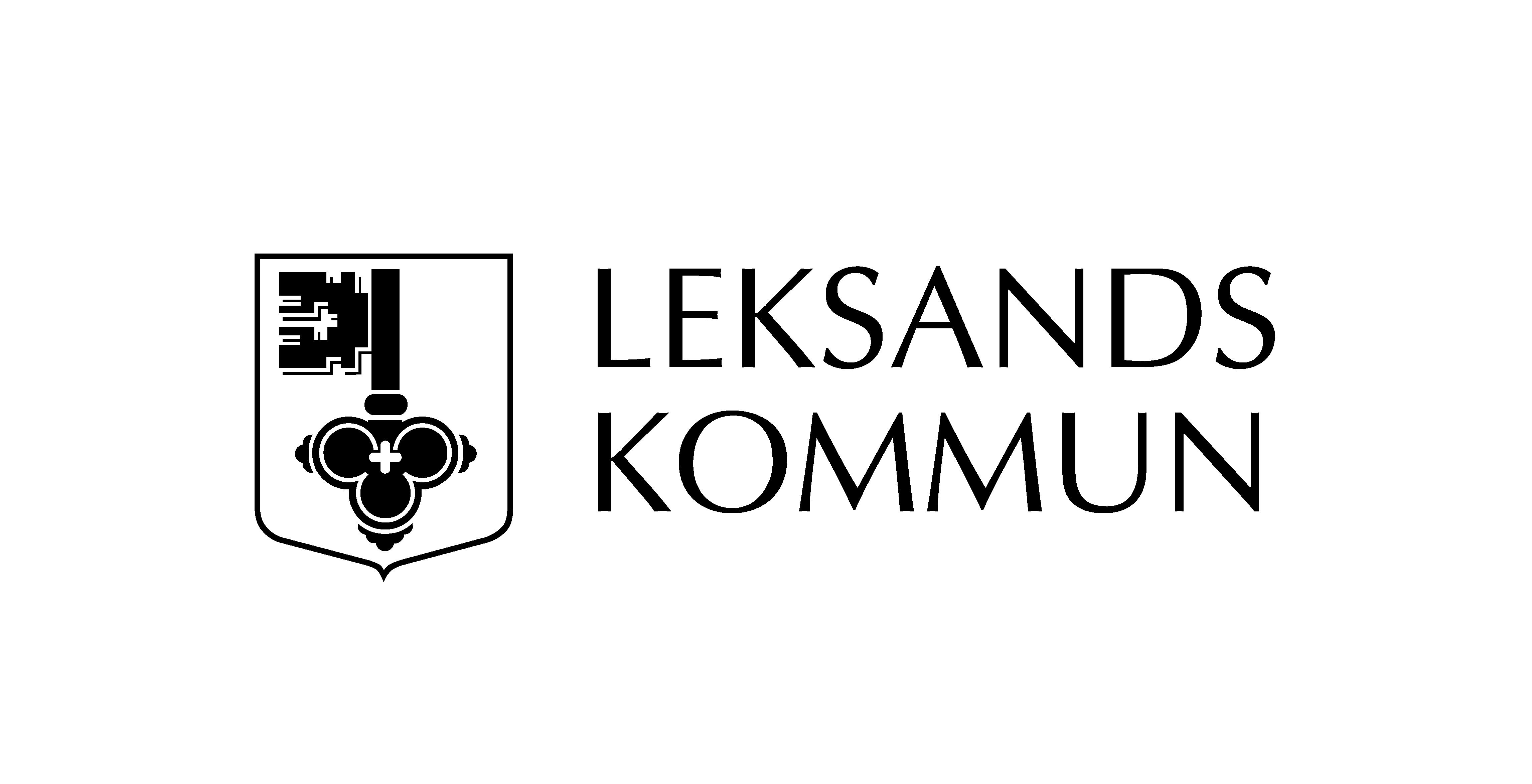 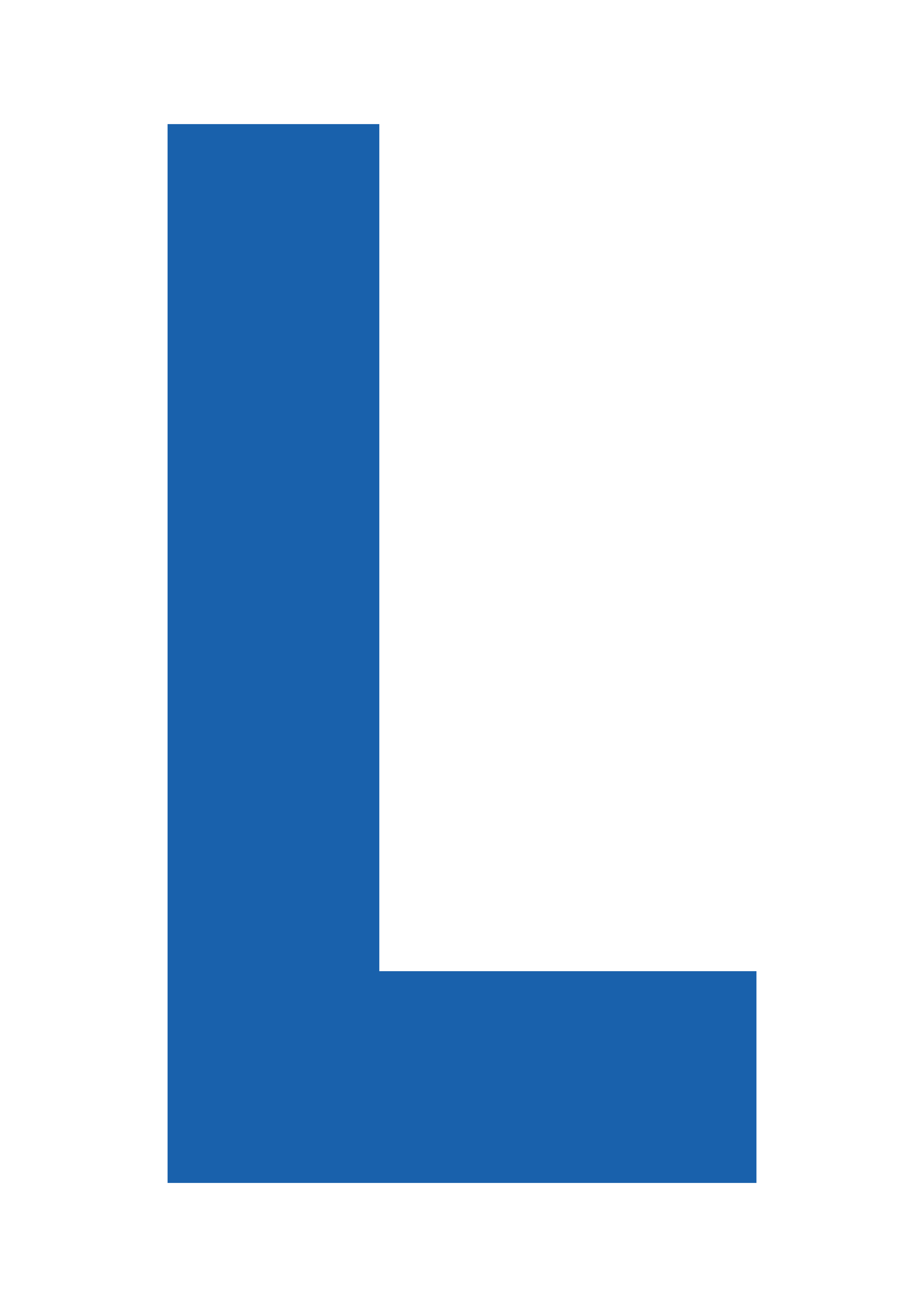